Supervision
1
Supervision
Concepts and Practices of Management, 13th Edition

Edwin C. Leonard, Jr., Ph.D. and Kelly A. Trusty, Ph.D.      Cengage Learning, Boston, MA 2013
ISBN: 978-1-285-86637-6
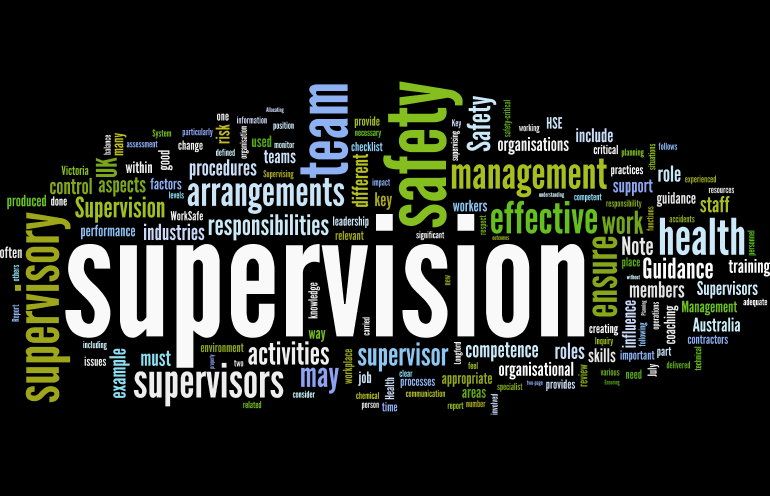 Part One: Supervisory Management Overview and Challenges
2
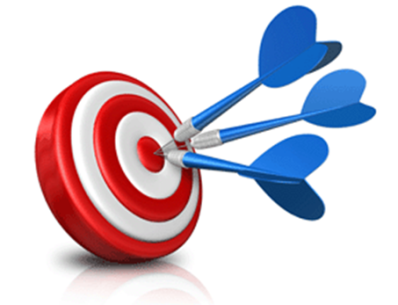 Chapter Three: Supervisory Planning

After studying this chapter, you will be able to:

Define planning and explain why all management functions depend on it.
Explain how vision & mission statements provide foundation for strategic planning.
Discuss the need for well-defined organizational goals and objectives.
Describe supervisor’s role in aligning their plans with organizational plans.
Summarize management by objectives (MBO).
Identify the major types of plans and explain how they help in decision making.
Describe how the supervisor plans for efficient and effective resource use.
Cite the key advantages of planning for quality.
Recognize importance of planning for the unthinkable (crisis management).
Management Functions Begin with Planning
3
Planning means deciding what is to be done in the future.  

It includes analyzing a situation, forecasting events, establishing objectives, setting priorities, and deciding which actions are needed to achieve those objectives.  

Logically, planning precedes all other managerial functions because every manager must project a framework and a course of action before trying to achieve the desired results.
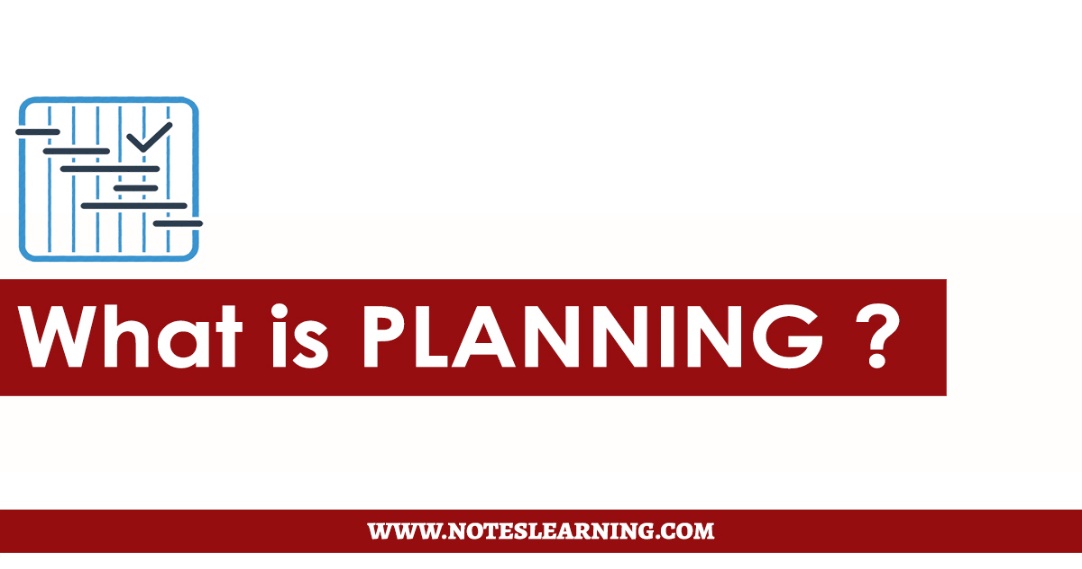 Management Functions Begin with Planning
4
Planning is a managerial function every supervisor must perform. All managerial functions depend on it.  

By planning, the supervisor realistically anticipates and analyzes problems and opportunities, examines the probable effects of various alternatives, and chooses the course of action that should lead to the most desirable results.  

Plans alone do not bring about desired results, but without good planning, activities would be random, thereby producing confusion and inefficiency.
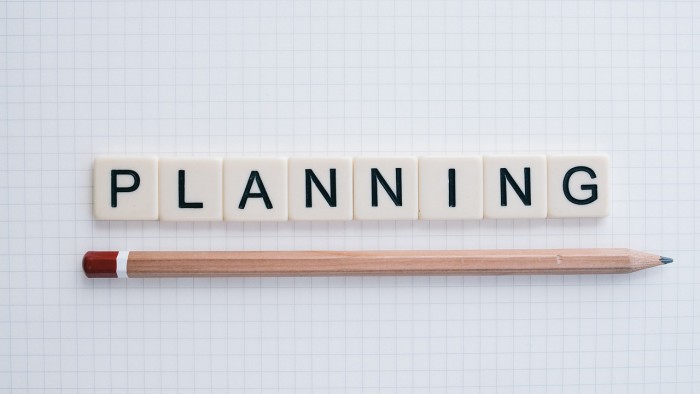 The Strategic Planning Process
5
As the first function of management, planning must start at the top level of management and permeate all levels of the organization.  

For the organization as a whole, this means top management must develop an outlook and plans that guide the organization.  

We call this process strategic planning, which essentially means establishing goals & making decisions that enable an organization to achieve its long and short-term objectives.
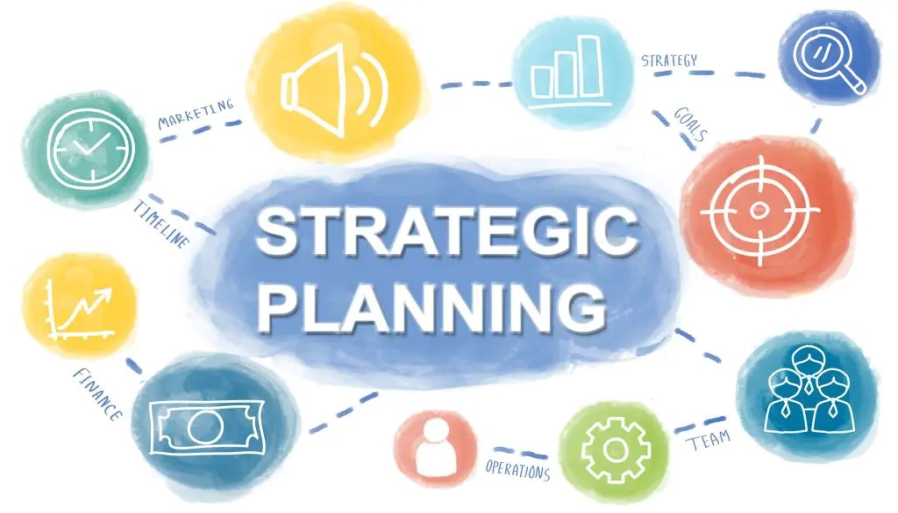 The Strategic Planning Process
6
For many years, noted management scholar Peter Drucker stressed that every organization’s leadership must think through the firm’s reason for being and constantly ask     five important questions:

What is our mission?
Who is our customer?
What does our customer value?
What are our results?
What is our plan?
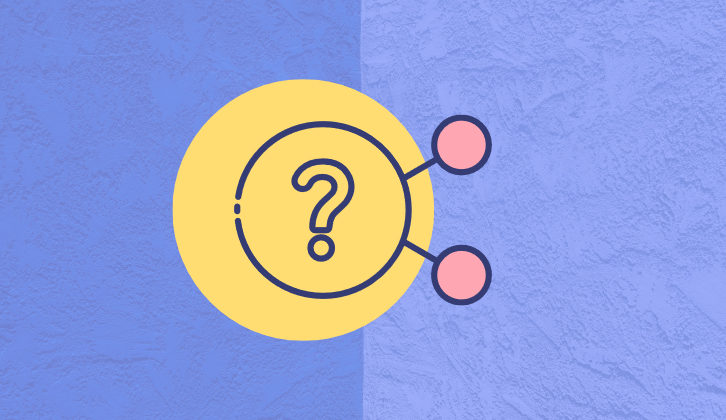 The Strategic Planning Process
7
Only by asking these questions can an organization set goals and objectives, develop strategies, and make decisions that lead to success.  

Drucker emphasized that answering these questions has to be done by the part of the organization that can see the entire business, balance all current objectives and needs against tomorrow’s needs, and allocate resources to achieve key results.
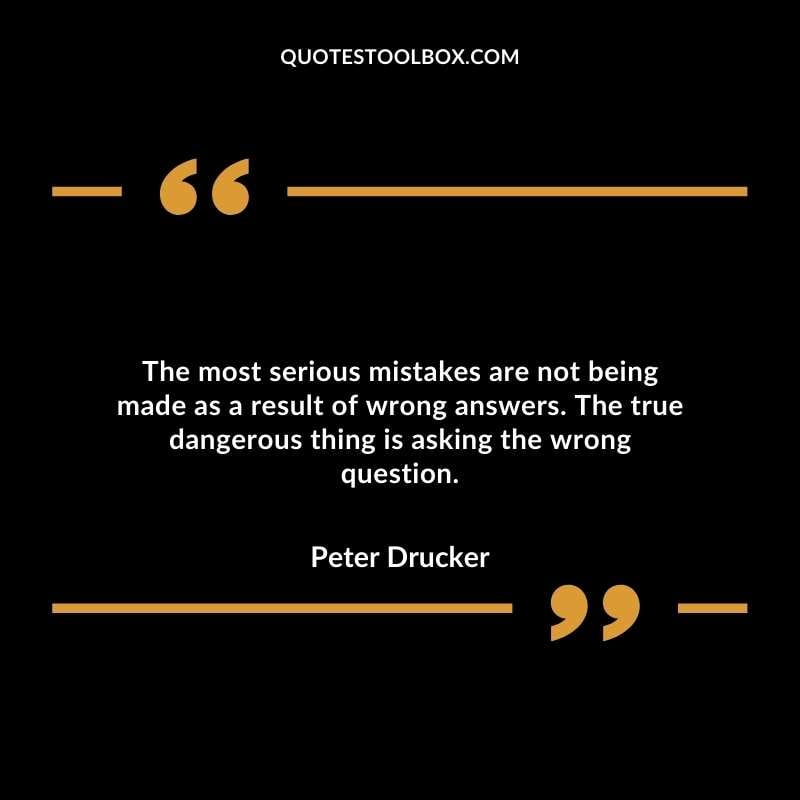 The Strategic Planning Process
8
Regardless of the size or nature of the organization, managers must be involved in strategy formulation because their participation in the strategic planning process is essential to gaining EE commitment for the chosen directions and strategies.  

Remember, the inability to create a vision and develop plans is the sure route to failure.
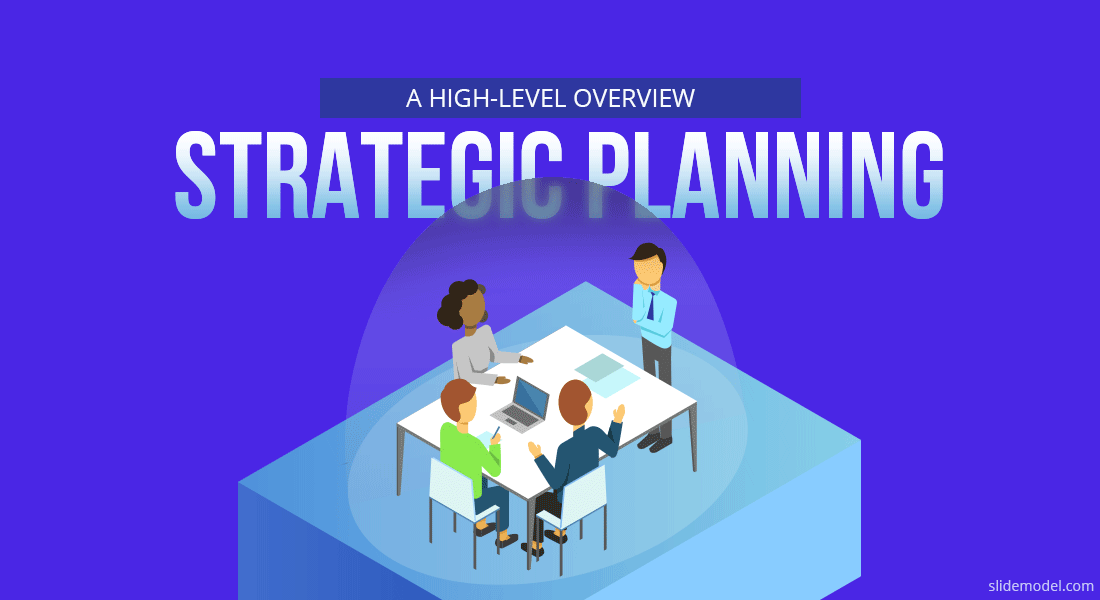 Mission Statements and Visioning
9
Effective strategic planning usually begins with the development of a Mission Statement that reflects the philosophy and purpose of the organization as defined by its top leadership.  

An organization’s mission is usually understood to be the purpose or reason for the organization’s existence.
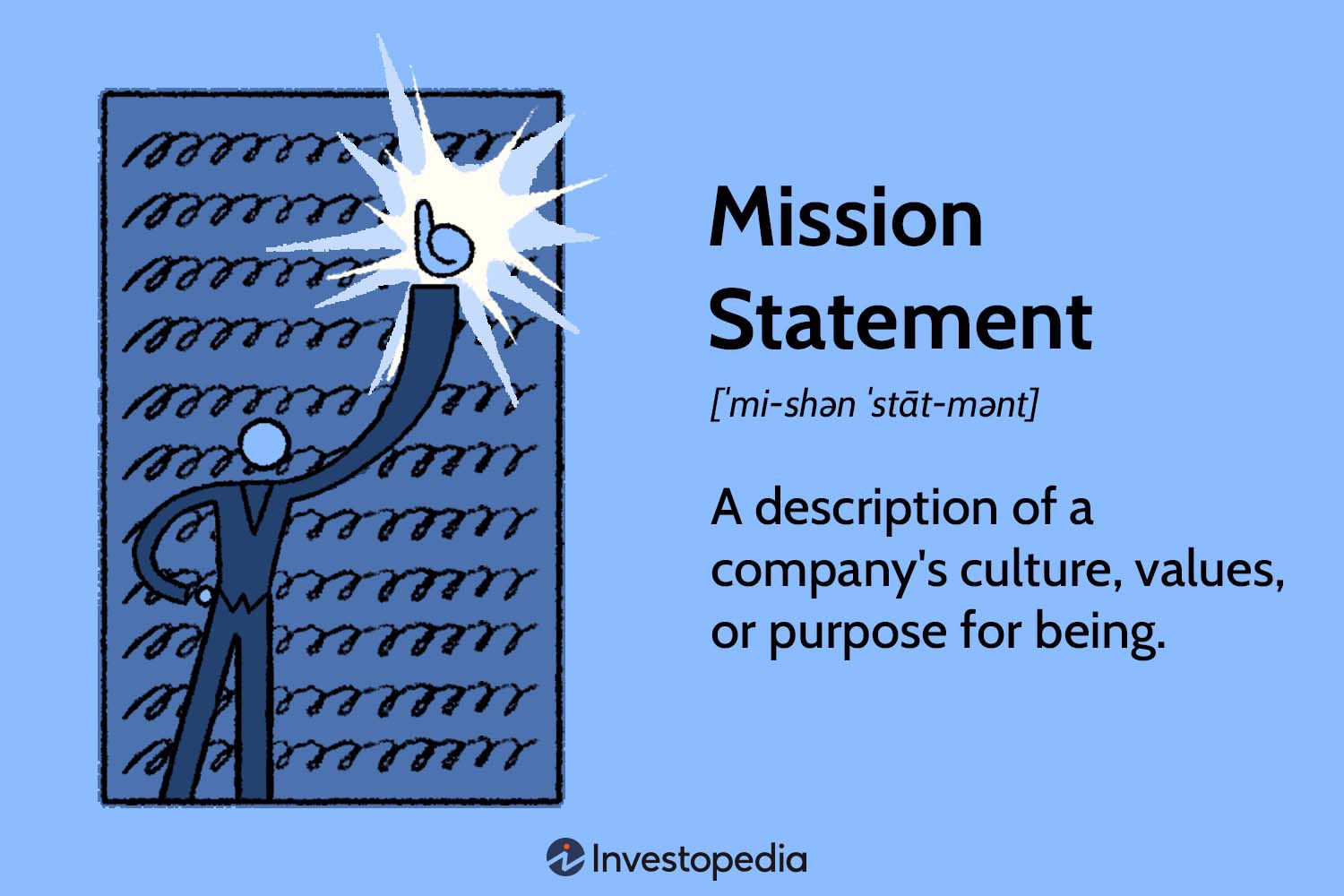 Mission Statements and Visioning
10
The concept of visioning goes beyond a mission statement.  

Visioning is the process of developing a mental image of what the firm or organization could become; it seeks to define what it is that distinguishes the organization and what will make it better.  

The vision statement should reflect the firm’s core values, priorities, and goals, which can be translated into concrete plans and actions.
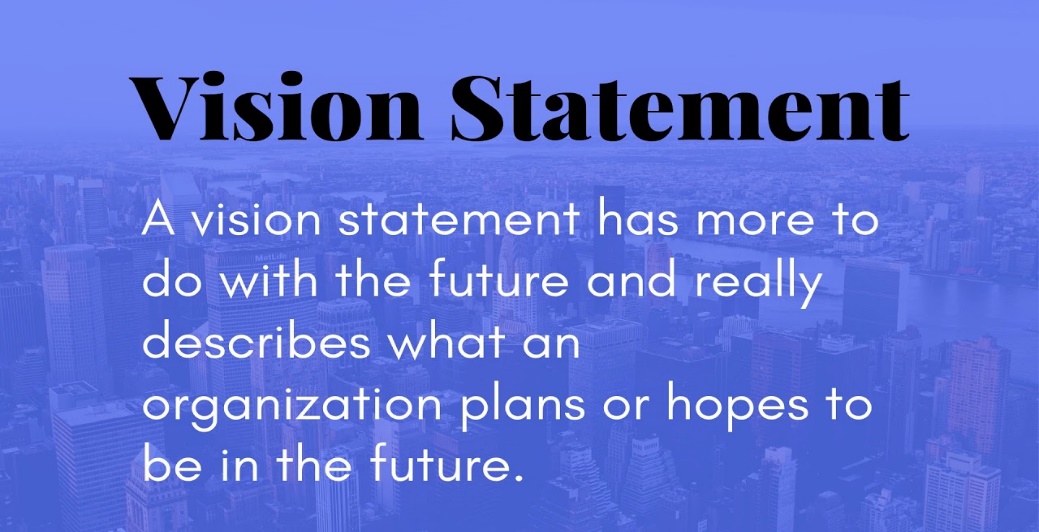 Organizational Goals and Objectives
11
The next major step in planning is to develop a general statement of goals and objectives that identifies the overall purposes and results toward which all plans and activities are directed.
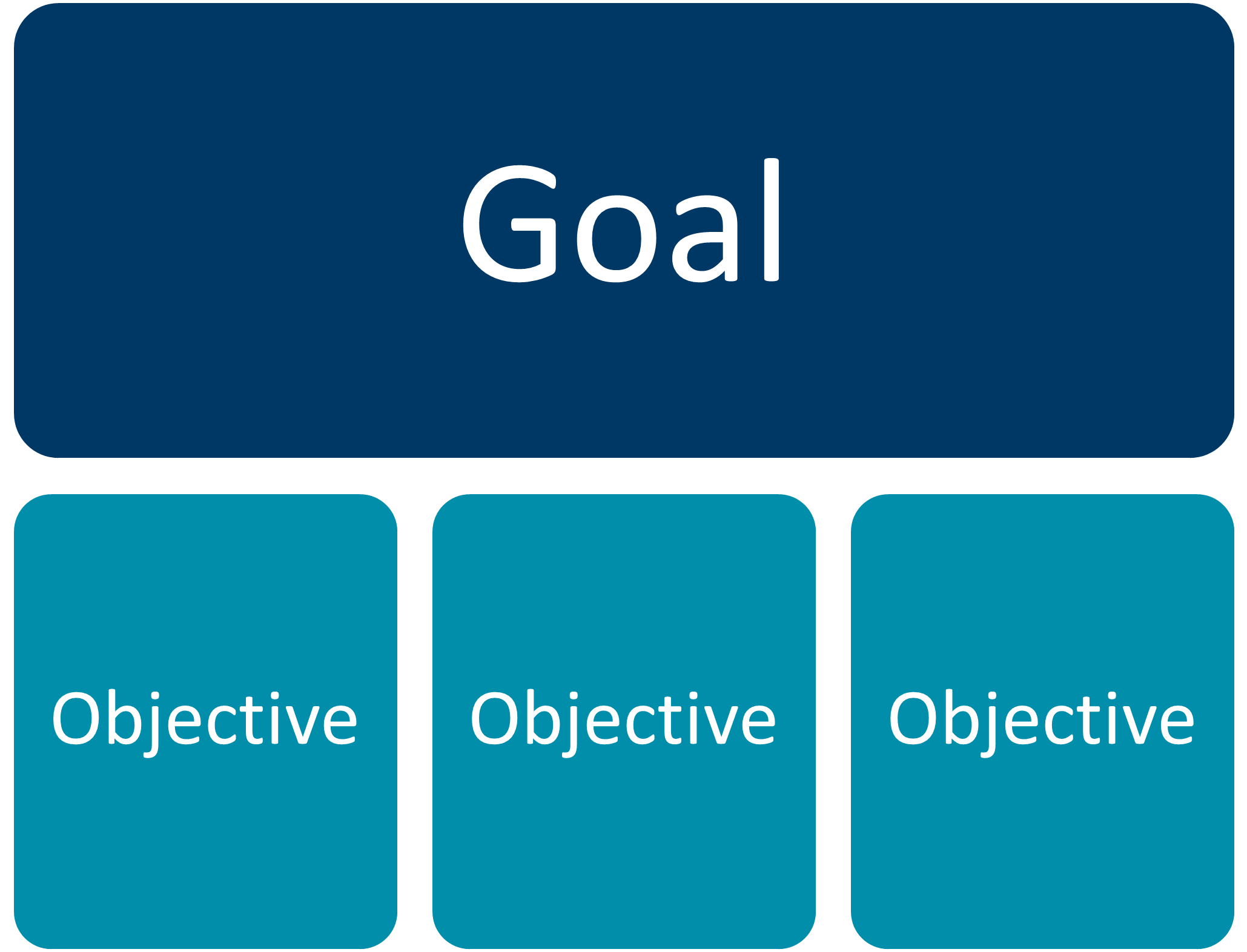 Organizational Goals and Objectives
12
Setting overall goals is a function of top-level management, which must define and communicate to all managers the primary purposes for which the business is organized.  

Goals reflect the vision of:

Production and distribution of products or services 
Obligations to the customer 
Being a good employer and responsible corporate citizen
Profit as a just reward for taking risks 
Research and development
Legal and ethical obligations
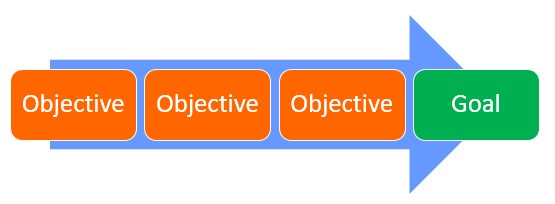 Organizational Goals and Objectives
13
The goals formulated for an organization lead to more specific objectives for managers and supervisors.  

Each manager-supervisor must clearly set forth their own objectives as guidelines for operations.  These objectives must be within the general framework of the overall goals, and they must contribute to achieving the organization’s overall mission and purpose.
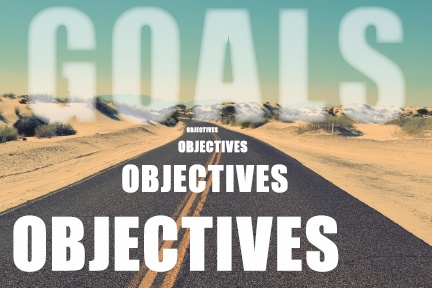 Organizational Goals and Objectives
14
Objectives are usually stated in terms of what is to be accomplished, when, and by how much.  

A department’s “what by when by how much” statements are more specific than the broadly stated goals of the organization.  

While the higher-level goal may be to provide quality maintenance services for the entire organization, the maintenance supervisor’s objective might be to reduce machine downtime.
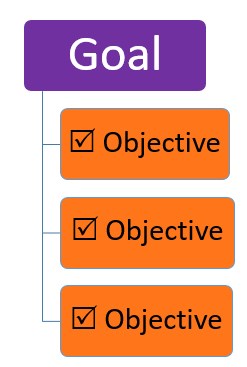 Organizational Goals and Objectives
15
While the organization’s supervisory-level objectives are more specific than its broadly stated goals, they are consistent with, and give direction to, departmental efforts to achieve organizational goals.

Supervisors must remember two things when developing their departmental objectives:

(1) Department objectives must be aligned with the organization’s goals and objectives and (2) there must be a means to measure and document the department’s contribution to the organization’s bottom line.
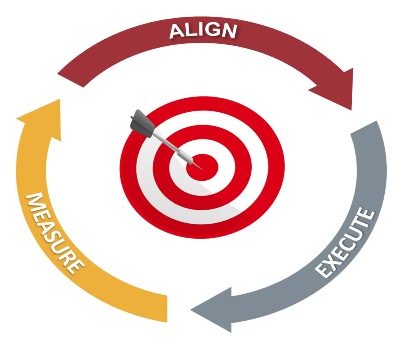 Organizational Goals and Objectives
16
The supervisor must prioritize departmental objectives according to the priority of organizational goals.  

All EEs should know what is to be done, when it is to be done, and how to measure the results.  

Supervisors should use metrics as a standard of measurement to determine that performance is in line with objectives.
Regardless of the scope of one’s responsibilities, supervisors must keep an eye on the financial statements and other scorecards to ensure that goals and objectives become reality.
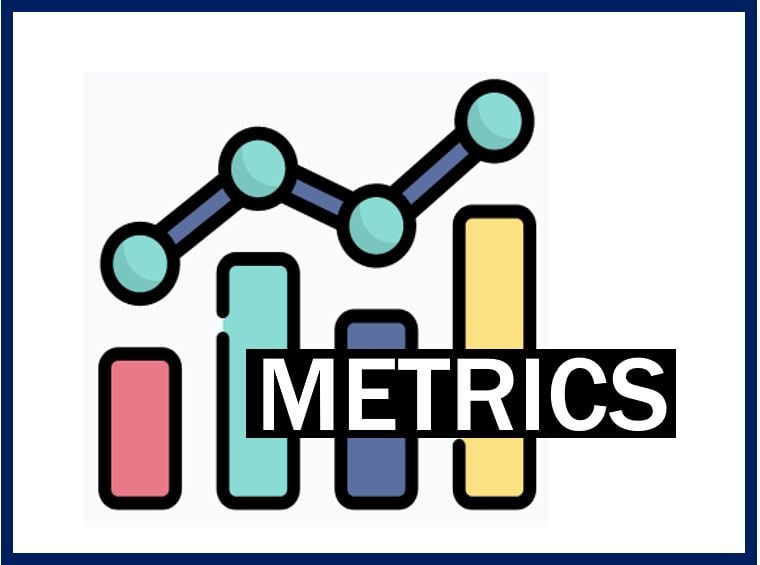 Organizational Goals and Objectives
17
Whenever possible, objectives should be stated in measurable or verifiable terms, “by how much,” such as “to reduce overtime by 5% during the next quarter.”  

Each objective becomes a metric.  Thus, a supervisor is able to evaluate performance against specific targets.  

This approach is an essential part of management by objectives programs, which many organizations have implemented as ways to plan and attain results.
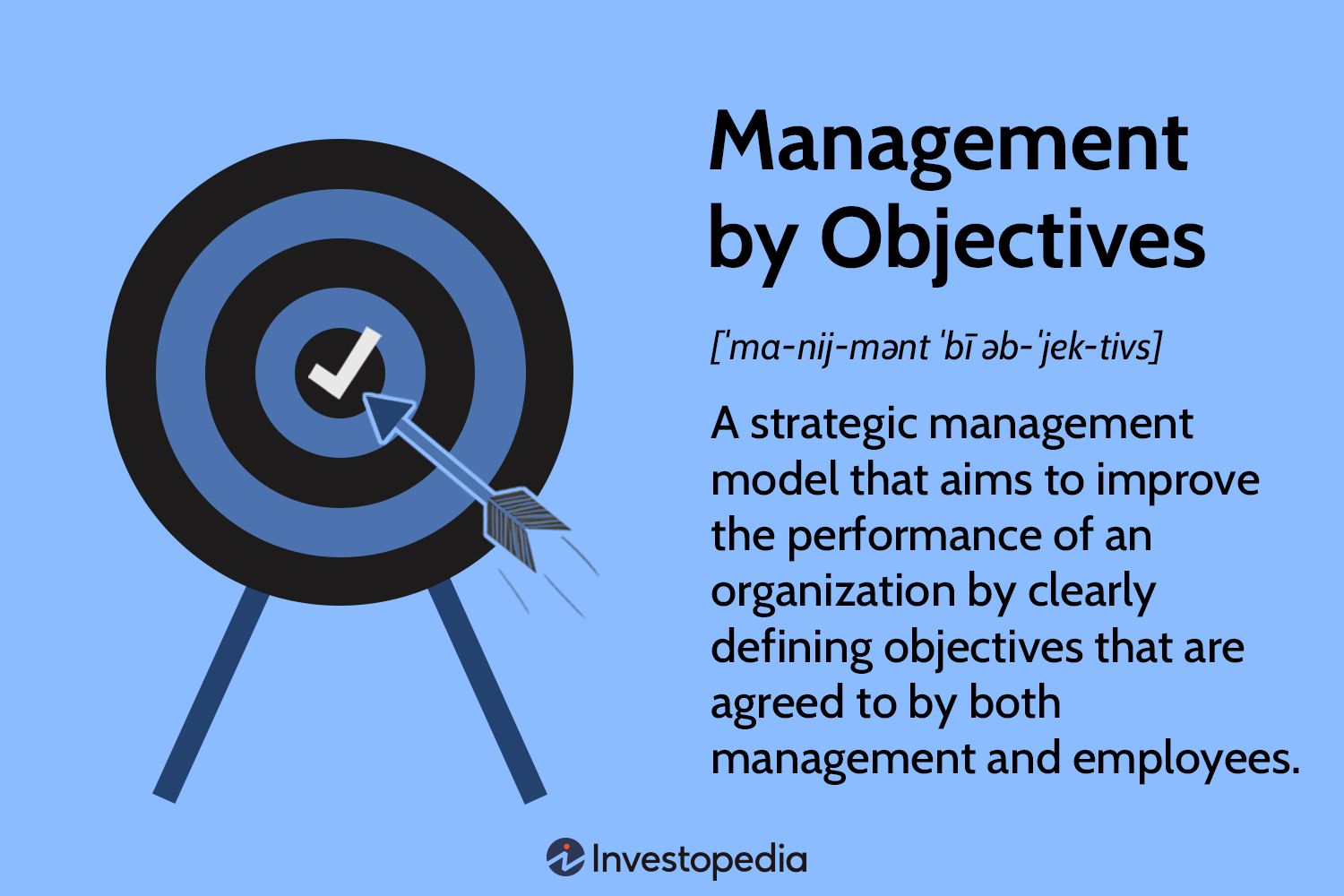 Organizational Goals and Objectives
18
One tool often used by companies to facilitate monitoring of multiple metrics is a Dashboard, a visual presentation of the current status of an organization’s key performance metrics relative to its goals, which can take the form of a report or a computer screen that shows performance in real time.  

Regardless of the form the data takes, the supervisor must know where to find it and check it regularly to ensure that the department is on track to achieve its objectives and, if it is not, make changes to increase performance.
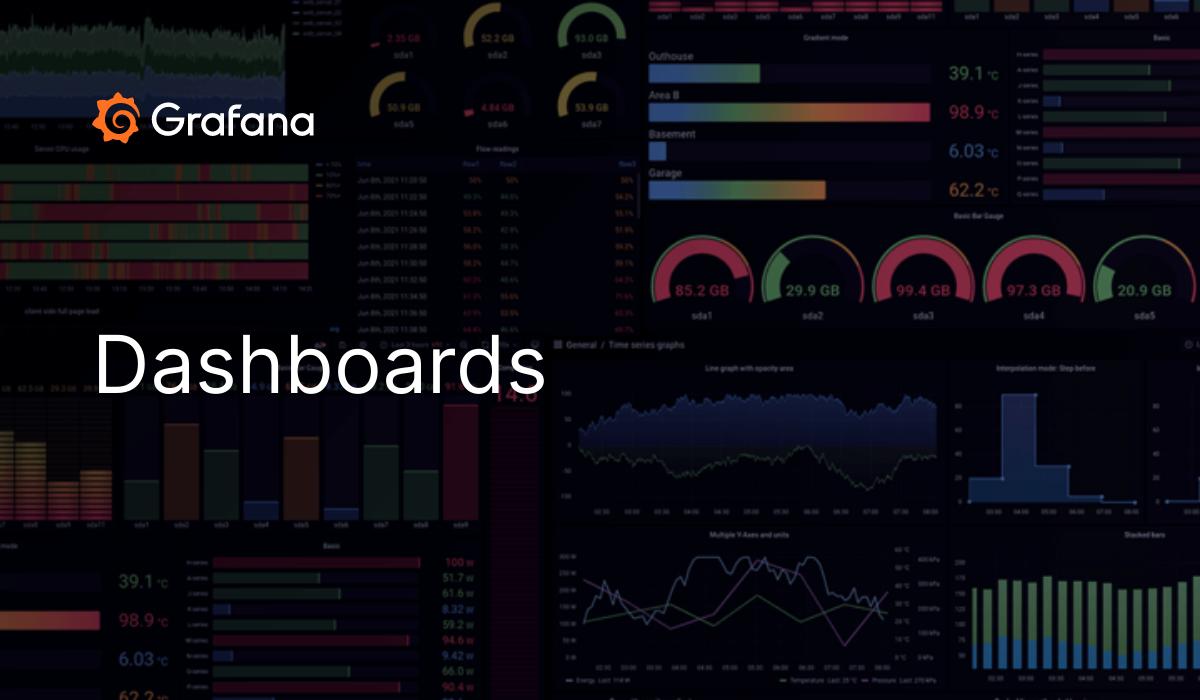 All Management Levels Perform the Planning Function
19
The organization’s vision, objectives, and strategies serve as the foundation for the supervisor’s planning process.  

The top-level executive is concerned  with the overall operation of the enterprise and long-term planning.

The supervisor is usually concerned with day-to-day plans for accomplishing departmental tasks.
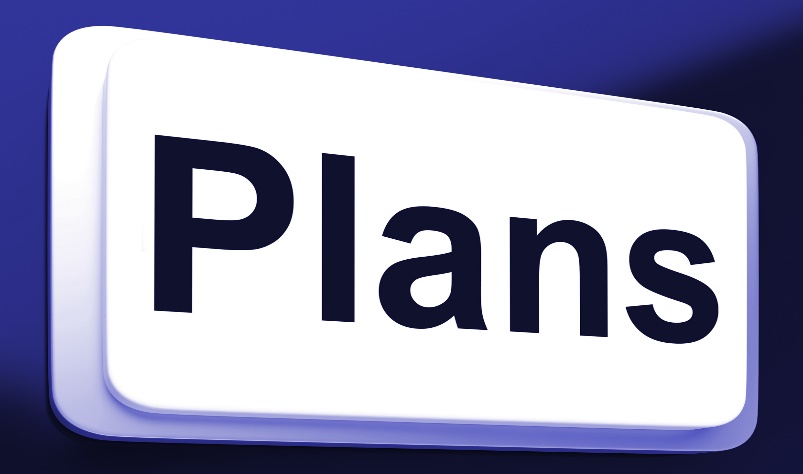 All Management Levels Perform the Planning Function
20
While planning always involves looking in to the future, evaluating the past should be part of managerial planning.  

Every manager can plan more effectively by evaluating previous plans and learning from past successes and failures.
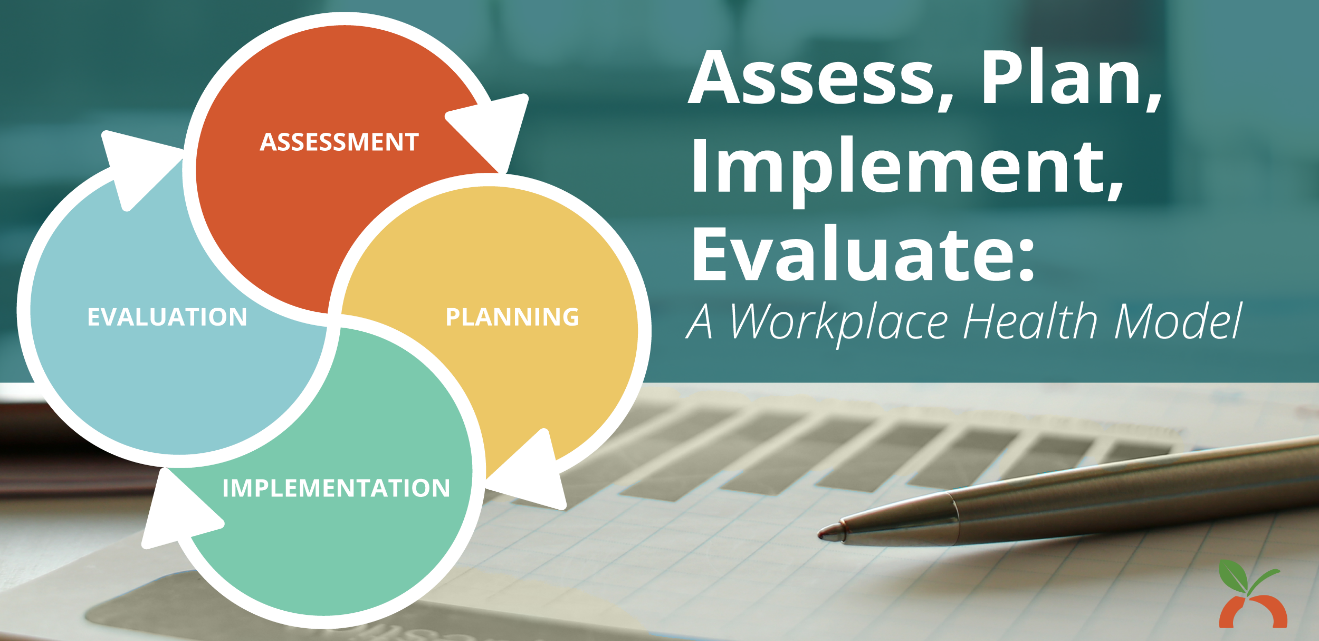 All Management Levels Perform the Planning Function
21
A supervisor should use available help in the organization to plan thoroughly and specifically.  This includes consulting with EEs for their suggestions on how to proceed in certain situations.  

EEs like to be consulted, and their advice may help the supervisor develop day-to-day plans for running the department.  

At times, expertise may not be readily available, so the supervisor may want to draw on personal contacts or consultants.
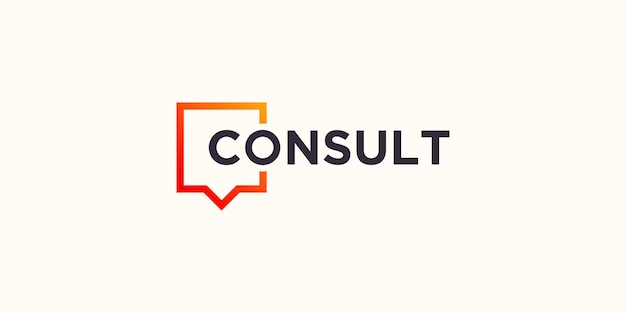 Planning Periods
22
The plans a supervisor makes should be integrated and coordinated with the long-range plans of upper management.  
These long-range plans stem from the vision and mission of the firm and are often called the Strategic Plan.  

A supervisor should orient EEs to the overall mission and goals of the organization.  Well-informed EEs embrace the plan and personally strive to implement their part of it to the best of their ability.

At minimum EEs appreciate that they have been kept informed and that they need not look to the grapevine for information about the future.
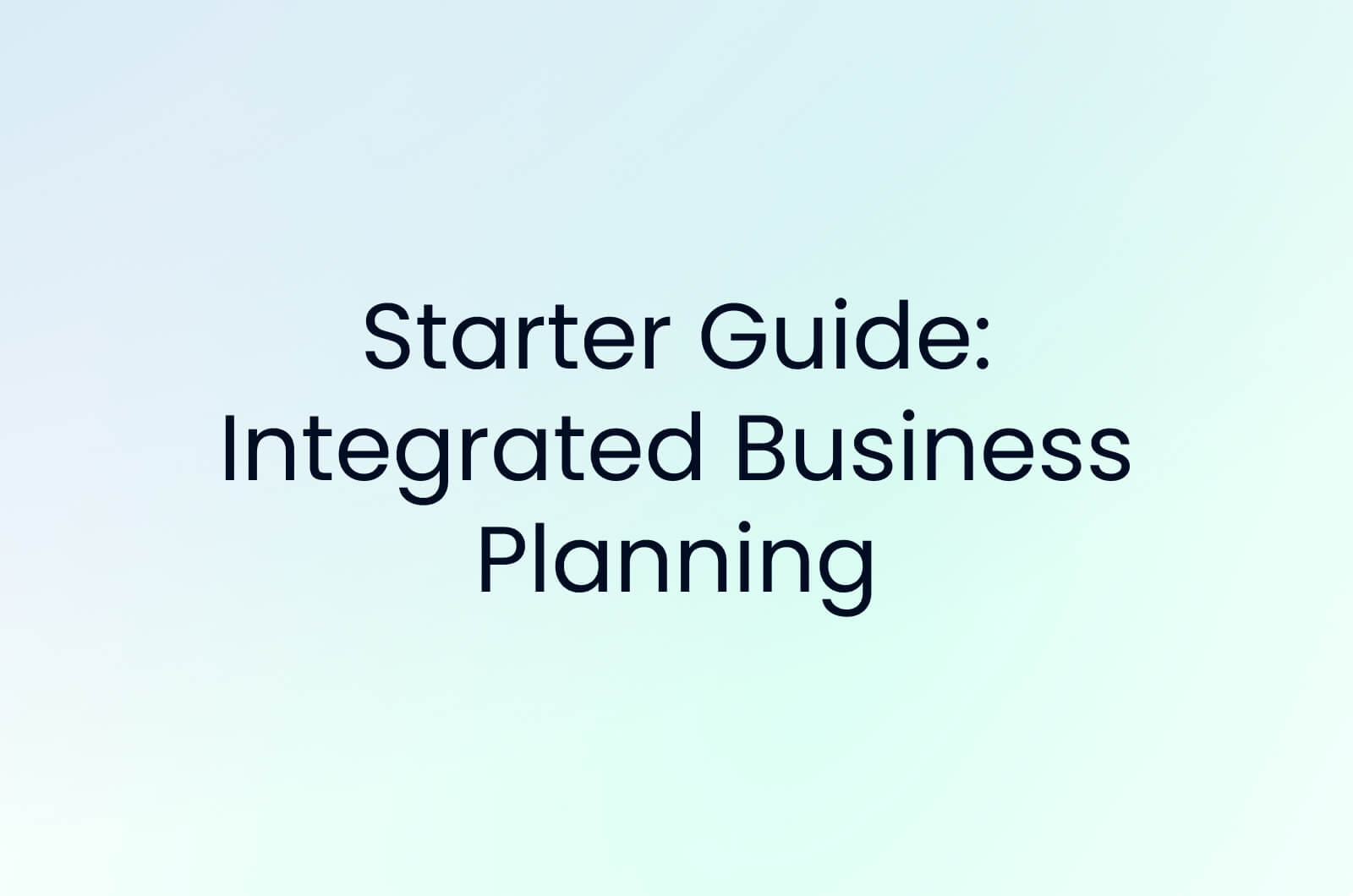 Planning Periods
23
In order to develop realistic and meaningful plans, managers must make assumptions about the future and make adjustments as necessary.  

Remember: “Before individuals can decide in which direction to go, they must determine where they want to get to,” or, as author Stephen Covey says, “Always begin with the end in mind.”
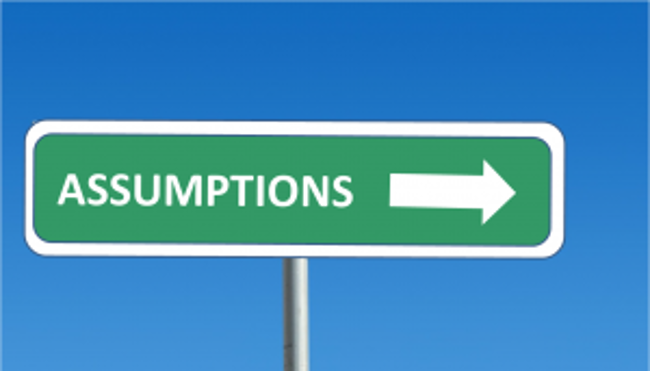 Management by Objectivesa System for Participative Management
24
Management by Objectives (MBO) is a management approach in which managers, supervisors, and EEs jointly set objectives against which performance is later evaluated.  

It is a management system that involves participative management.  
MBO requires full commitment to organizational objectives, starting with top-level management and permeating throughout all levels.  

MBO is also called “managing by results” or “managing for performance.”
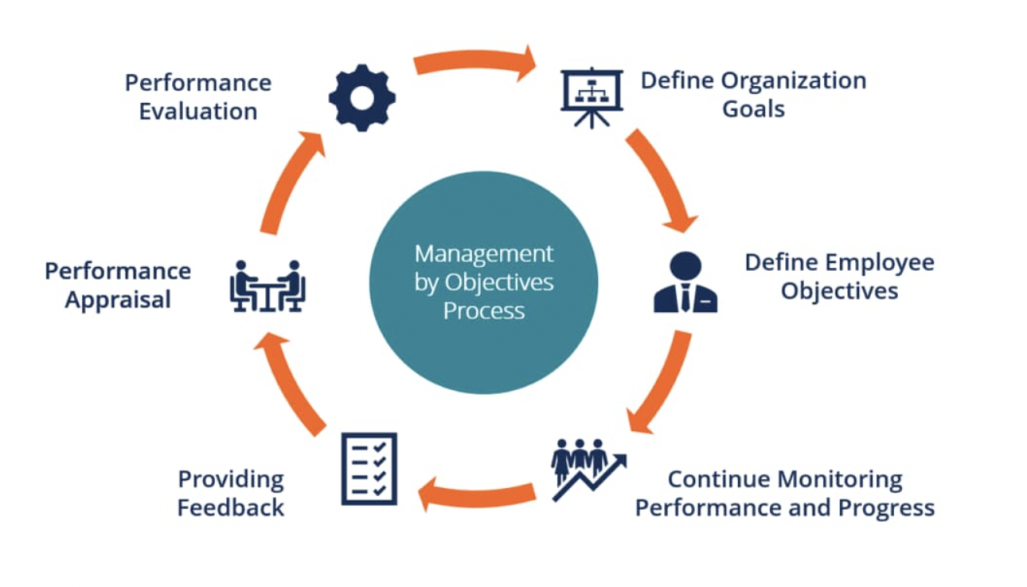 Management by ObjectivesA System for Participative Management
25
An effective MBO system has four major elements:

The determination of specific, measurable, and verifiable objectives is the foundation of the system.  

The other three elements are (1) the inputs or resources needed for goal accomplishment; (2) the activities and processes that must be carried out to accomplish the goal; and (3) the results, which are evaluated against objectives.
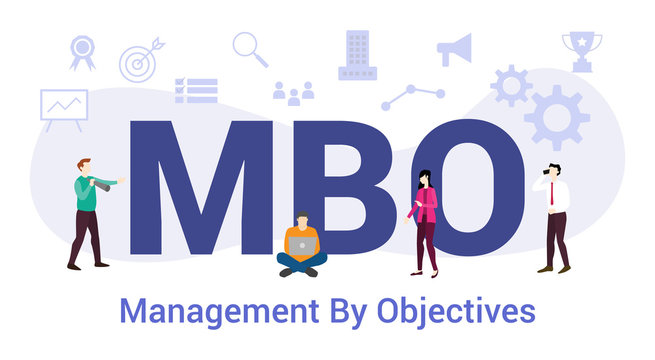 Why Use Management by Objectives?
26
MBO provides a sound means of appraising individual’s performances by emphasizing objective criteria.  

It provides a more rational basis for sharing the rewards of an organization, particularly compensation and promotion   based on merit.
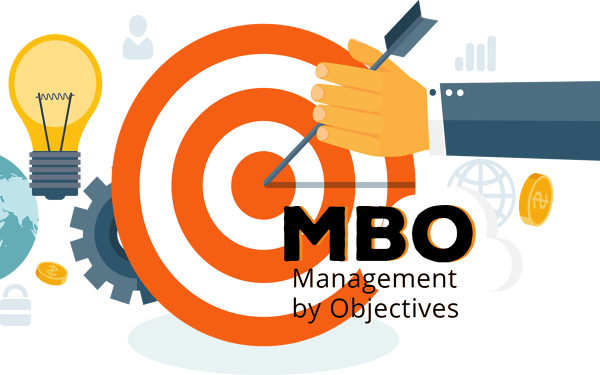 Why Use Management by Objectives?
27
MBO systems help managers recognize importance of delegating authority and responsibility to supervisors and employees, if goals and objectives are to be achieved.  

Research has shown that EEs will be more motivated to try to meet  objectives because they are “our goals” rather than “their goals.”  

The advantage of a formal MBO system is that it ties together many plans, establishes priorities, and coordinates activities that otherwise might be overlooked or handled loosely in day-to-day business operations.
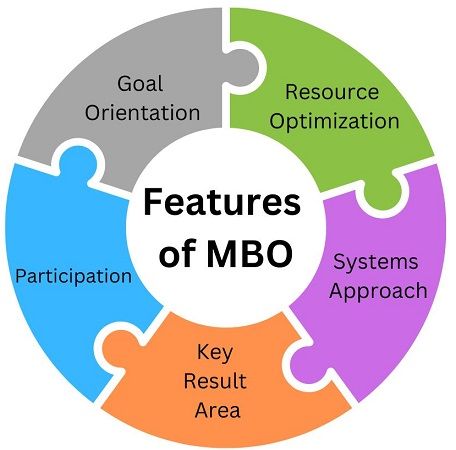 Why Use Management by Objectives?
28
After setting major goals and objectives, all levels of management participate in the design and execution of additional plans for attaining desired objectives.  

These plans can be classified as (a) standing or repeat-use plans, which can be used over and over as the need arises, and (b) single-use plans, which focus on one purpose or undertaking.
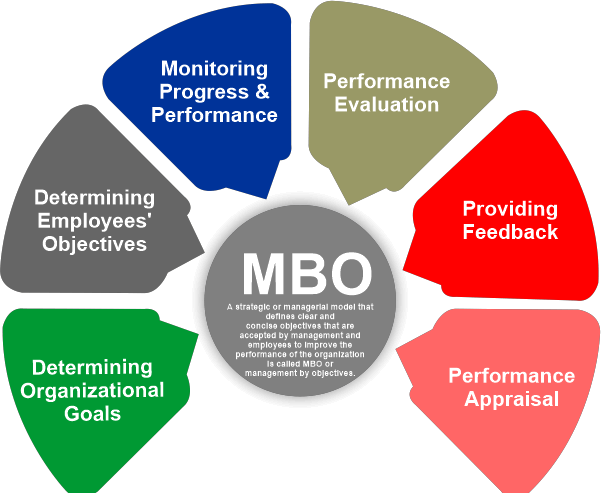 Plans
29
Many of the supervisor’s day-to-day activities and decisions are guided by the use of standing or repeat-use plans.  

These plans are known as policies, procedures, methods, and rules.  

These plans are designed to reinforce one an other and should be directed toward the achievement of both organizational and work-unit objectives.
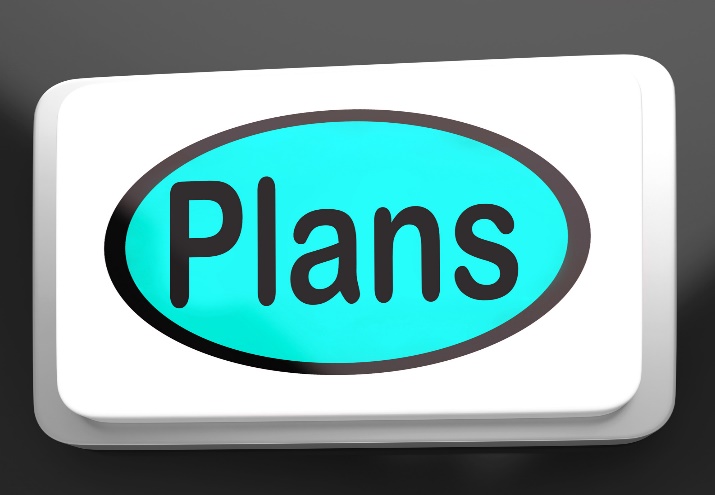 Policies
30
A policy is a general guide to thinking when making decisions.  

Corporate policies are usually statements that channel the thinking of managers and supervisors in specified directions and define the limits within which those staff must stay as they make decisions.  

Effective policies promote consistent decision making throughout an enterprise.  Once policies are set, managers find it easier to delegate authority, because the decision another makes is guided by policies.
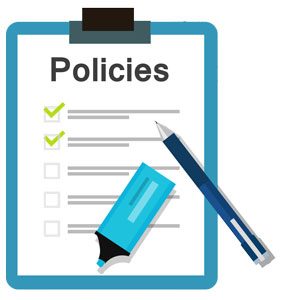 Policies
31
Because policies are guides to decision making, they should be clearly stated and communicated to those in the organization who are affected by them.  

Although there is no guarantee that policies will always be followed or understood, they are more likely to be followed consistently if  they are written.  

Every policy should be reviewed periodically and revised or discarded as conditions or circumstances warrant.
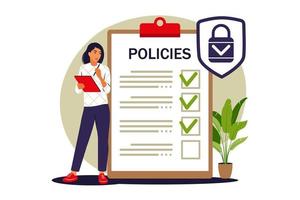 Policies
32
The supervisor will be called on to apply existing policies in making decisions.  

That is, most of the time, it is the supervisor’s role to interpret, apply, and explain policies.  

Because policies guide supervisors in many daily decisions, supervisors must understand the policies and learn how to interpret and apply them.
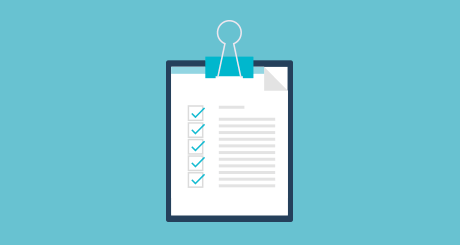 Procedures
33
A procedure, like a policy, is a standing plan for achieving objectives.  It derives from policies but is more specific.  

Procedures define a chronological sequence of actions that carry out the terms and objectives of a policy.  They promote consistency by listing the steps to be taken and the sequence to be followed.  

At times, procedures are combined with or incorporated into policy statements.
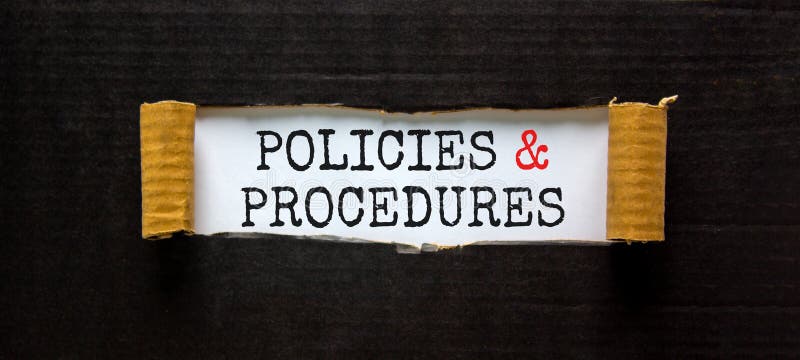 Procedures
34
At the department level, the supervisor must often develop procedures to determine how work is to be done.  

When supervisors are fortunate enough to have only highly skilled EEs to lead, they depend on the EEs to a great extent to select efficient paths of performance.  

However, this situation is uncommon.  Most EEs look to the supervisor for instruction on how to proceed.
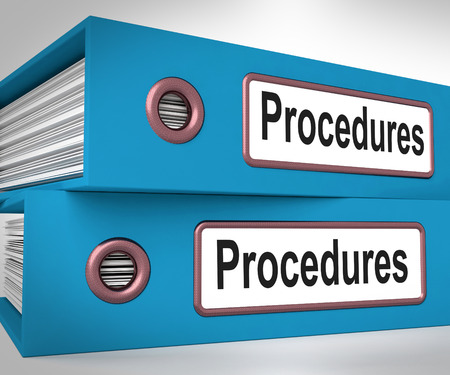 Procedures
35
One advantage of preparing a procedure is that it requires an analysis of work to be done.  

Another advantage is that once a procedure is established, it promotes more uniform action, reduces the need for much routine decision making, and encourages a predictable outcome.  
Procedures also give supervisor standards for appraising EEs work.  

To realize these advantages, a supervisor should devote considerable time and effort to devising, departmental procedures to cover as many phases of operations as practical, such as work operations and work flow, scheduling, and personnel assignments.
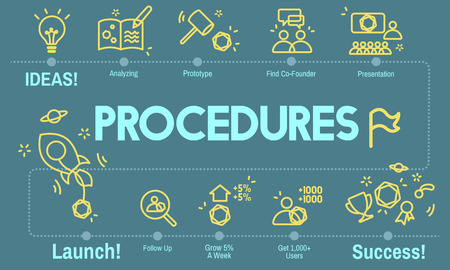 Methods
36
Like a procedure, a method is a standing plan for action, but it is even more detailed than a procedure.  

A procedure shows a series of steps to be taken, whereas a method is concerned with only one operation or one step, and it indicates exactly how that step is to be performed.  

For most jobs, there are usually “best methods,” that is, the most efficient ways for the jobs to be done given existing resources and circumstances.
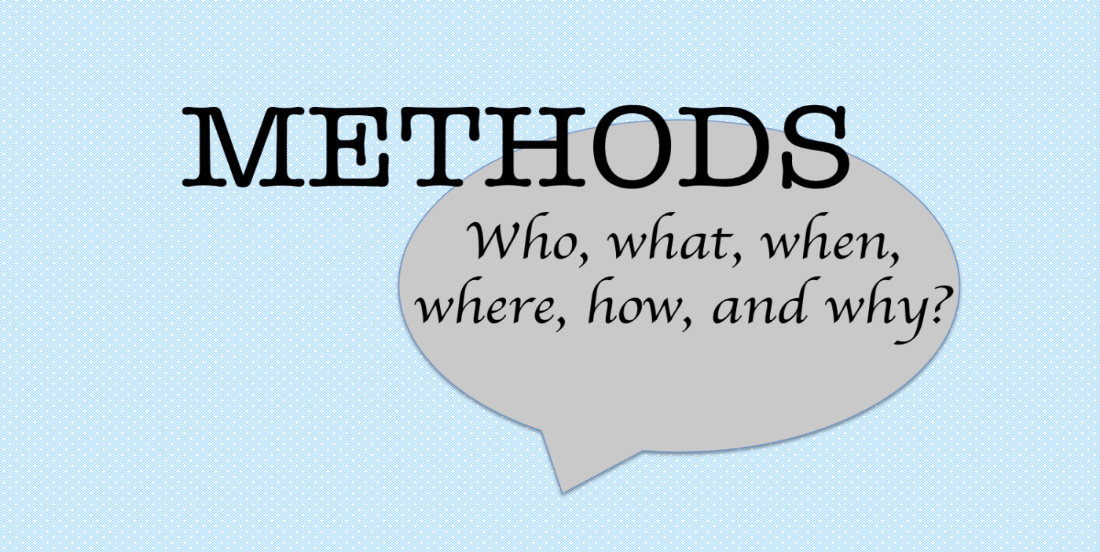 Rules
37
A rule is a directive that must be applied and enforced wherever applicable.  

When a rule is a specific guide for the behavior of EEs in a department, the supervisor must follow that rule, without deviation, wherever it applies.  For example, “Safety equipment must be worn in posted areas” is a common organizational rule.  It means exactly what it says, and there are no exceptions.

It is each supervisor’s duty to apply and enforce all rules uniformly as those rules relate to each area of responsibility.
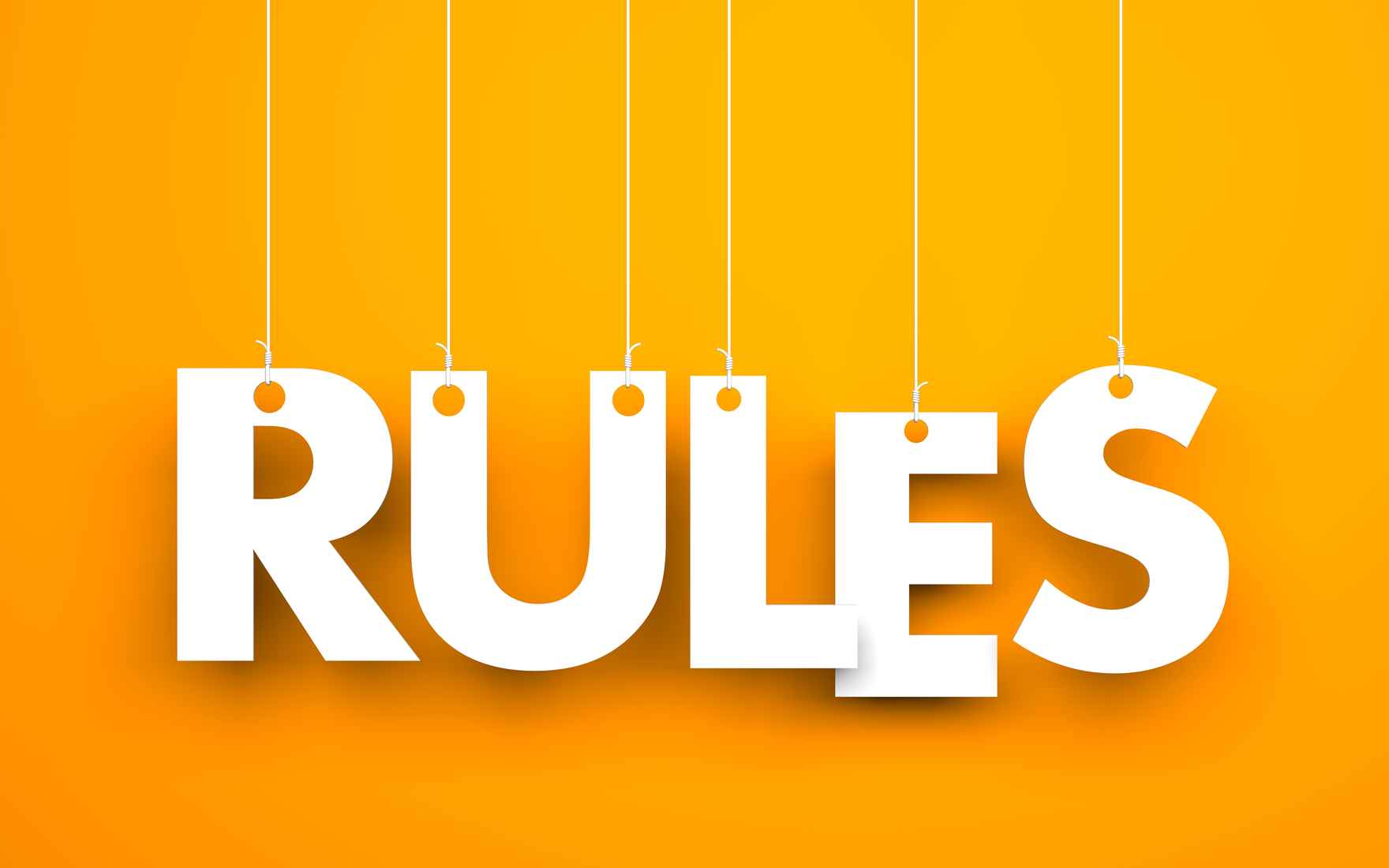 Budgets
38
A budget is a plan that expresses anticipated allocations and results in numerical terms, such as dollars and cents, EE hours, sales figures, or units produced.  

It serves as a plan for a stated period, usually one year.  

All budgets are eventually translated into monetary terms, and an overall financial budget is developed for the entire firm.  When the stated period is over, the budget expires; it has served its usefulness and is no longer valid.  For this reason, a budget is a single-use plan.
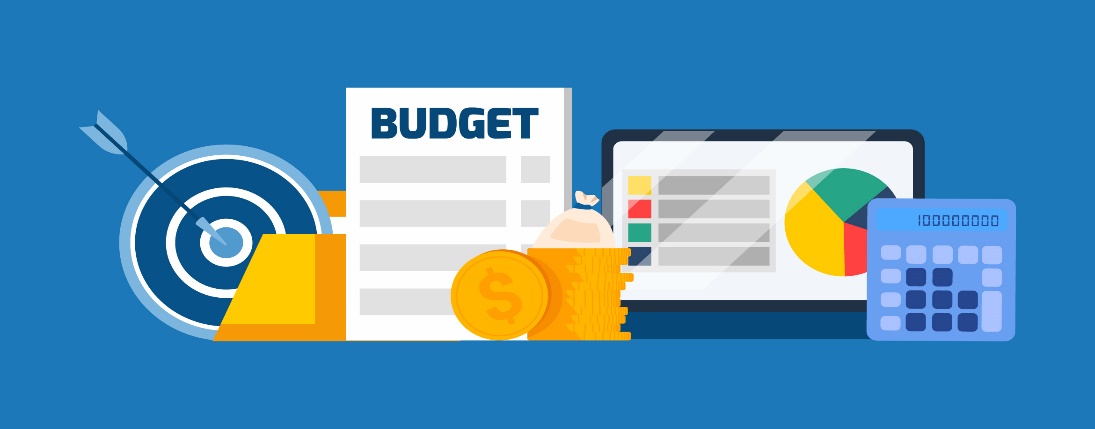 Budgets
39
As a statement of expected allocations and results, a budget is associated with control.  However, preparing a budget is a planning process, and this is part of every manager’s responsibilities.  

Because a budget is expressed in numerical terms, it has the advantage of being specific rather than general.  
There is a considerable difference between just making general forecasts and attaching numerical values to specific plans.  

The figures that the supervisor finds in a budget are actual plans that become standards to be achieved.
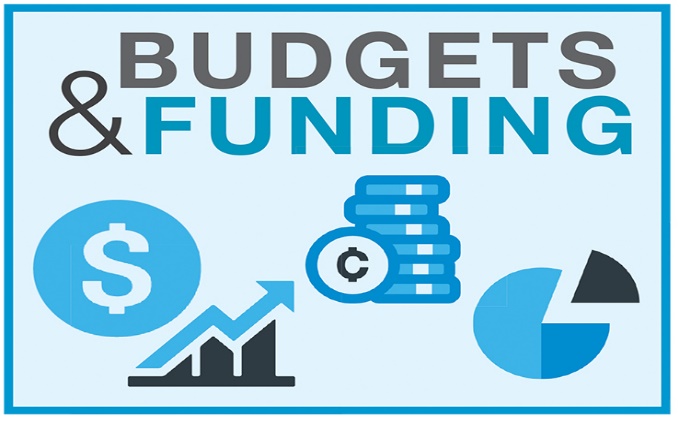 Budgets
40
Because supervisors must function within a budget, they should help prepare it.  

Supervisors should have the opportunity to propose detailed budgets for their departments or at least to participate in discussions with higher-level managers before departmental budgets are finalized.
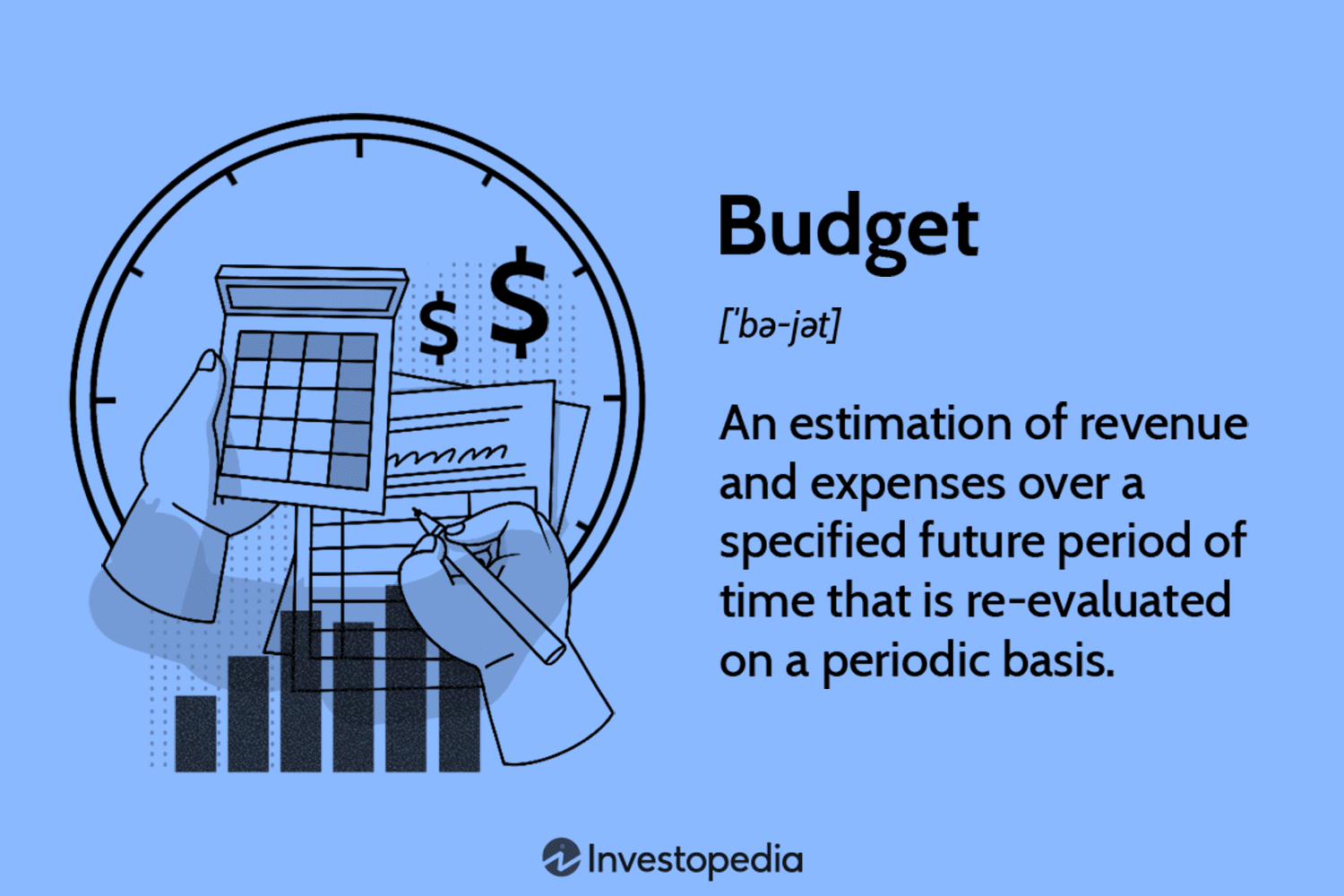 Budgets
41
All supervisors are held accountable for variations from the established budget.  

There are numerous types of budgets in which supervisors can play a part.  For example, supervisors may design budgets in which they plan the work hours to be used for jobs in their departments.  Supervisors also may prepare budgets for materials and supplies, wages, utility expenses, and other departmental expenditures.
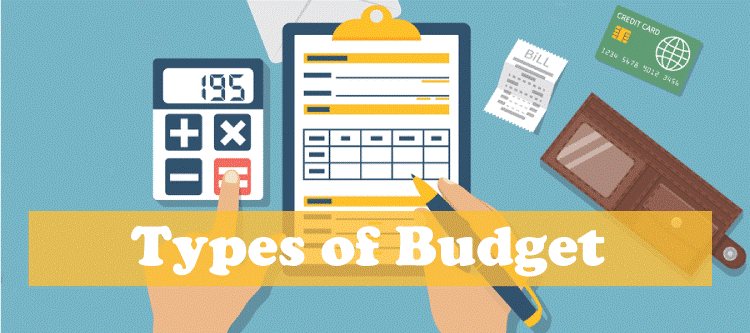 Budgets
42
Most organizations schedule interim monthly or quarterly reviews during which the budget is compared to actual results.  Therefore, a budget is also a control device.  

If necessary, the budget is revised to adjust to results and forecasts.  

Supervisors should carefully study and analyze significant variations from the budget to determine where and why plans went wrong, what and where adjustments need to be made, and what the revised budget should reflect, including new factors and any changes in the department.
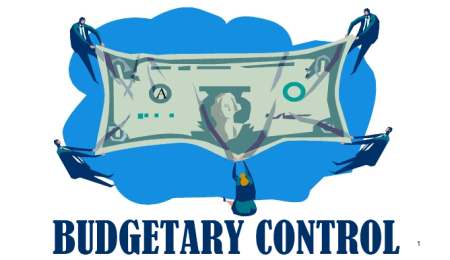 Budgets
43
When an annual budget is about to expire, it becomes a guide for preparing the next year’s budget.  

Thus, the planning process continues from one budget period to the next in a closely related pattern.
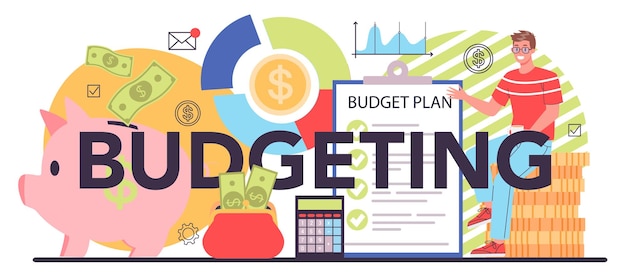 Cost-Cutting
44
Reducing costs is a natural concern in all organizations.  

It is the supervisor’s responsibility to find ways to cut costs.  
The supervisor will strive to take some action by looking at areas where there may be room to reduce expenses.  The supervisor will call on their subordinates for suggestions.  

However, it is wrong for an organization to focus only on cost reductions.  They must look constantly for ways to increase revenues.  The best strategy for bottom-line improvement is a combination of both.
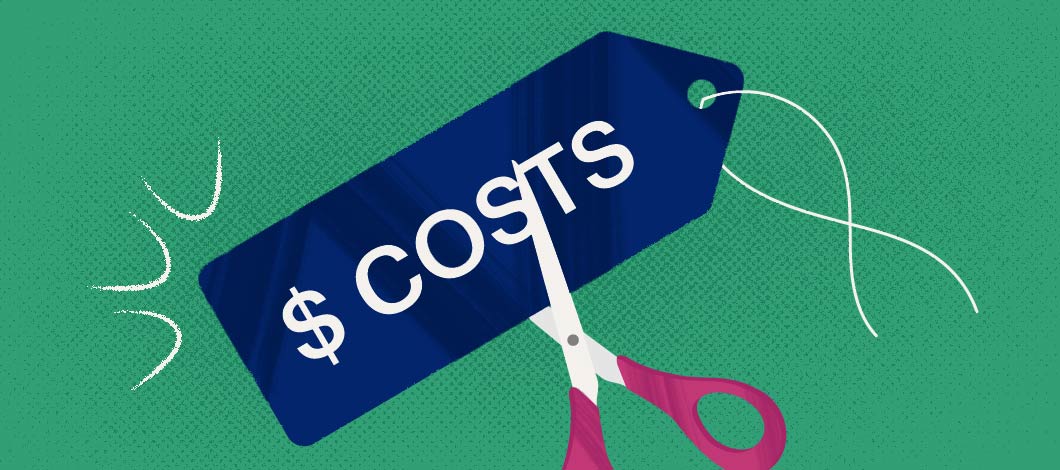 Project Management
45
Supervisors are typically involved in planning projects.  

Although a project is connected with a major program, it can be handled separately.  For example, creating a marketing brochure for a new product or service.

The ability to plan and carry out projects is another component of every supervisor’s managerial effectiveness.
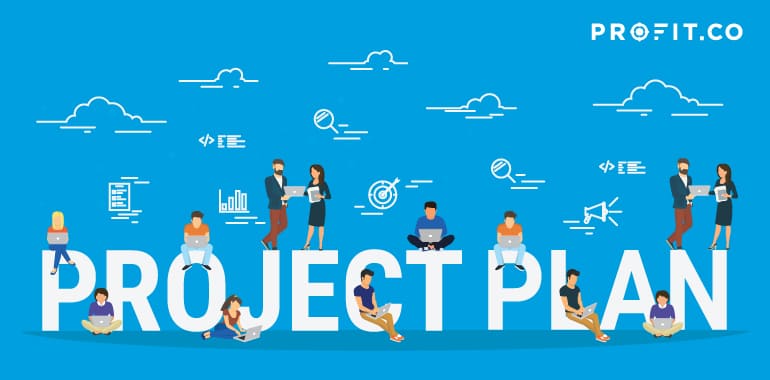 Supervisory Planning for Resource Use
46
Because supervisors are especially concerned with planning, they must plan for the best use of all their resources.  

Making effective use of time is one of the most important supervisory activities.  In addition to employees, another important resource is the supervisor’s time.  We all have the same amount of time.  

The adage time is money applies equally to the supervisor’s and employee’s time.
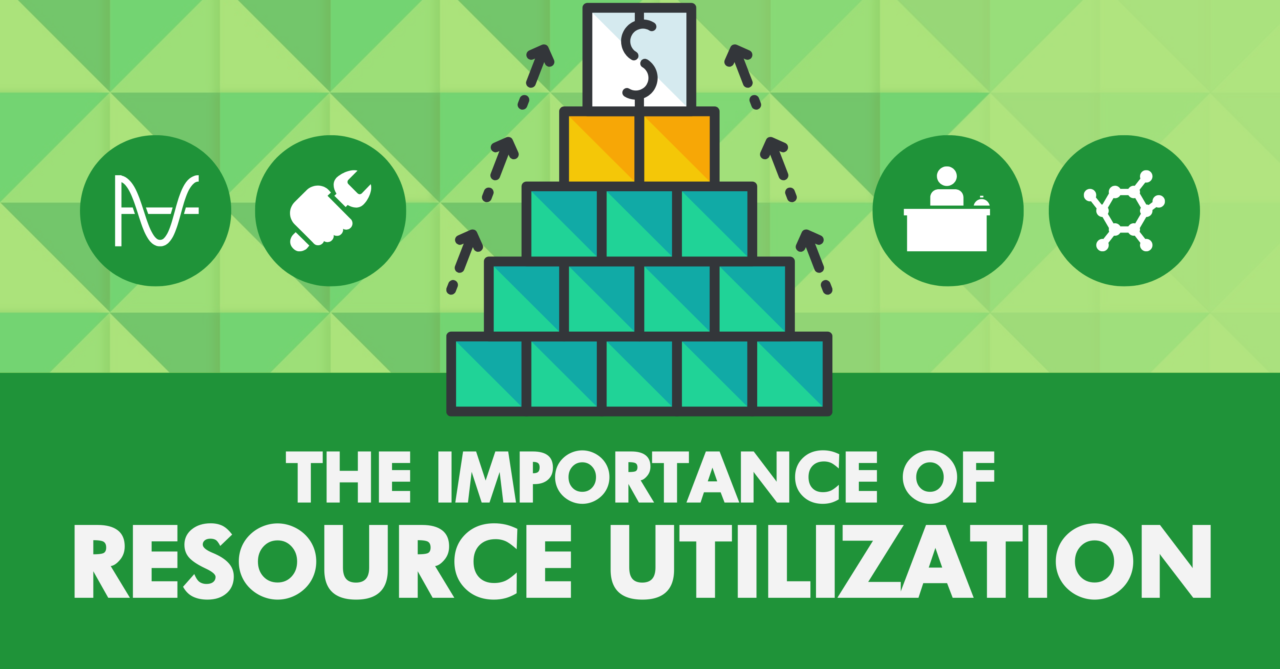 Planning for Quality Improvement
47
Many firms have turned to Total Quality Management (TQM) and continuous improvement.  

TQM refers to an organizational approach involving all EEs to satisfy customers by continually improving goods and services.  

TQM shares the characteristic of quality throughout the organization with a number of other management frameworks, including Lean, Six Sigma, Agile, Quick Response Manufacturing (QRM), and others.
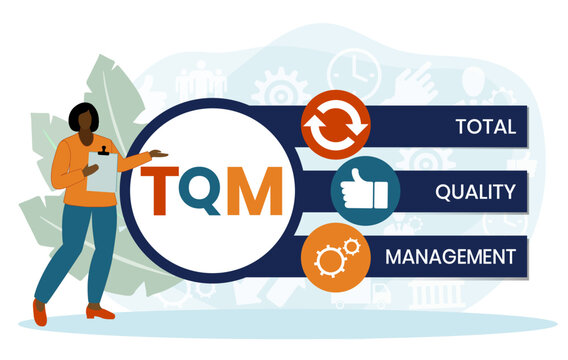 Planning for Quality Improvement
48
It is the role of leadership to determine whether adopting one of the frameworks can help the organization increase the quality of its processes and products.  

The supervisor, then, is responsible for ensuring that all EEs understand and can apply the framework to their specific role in the organization.
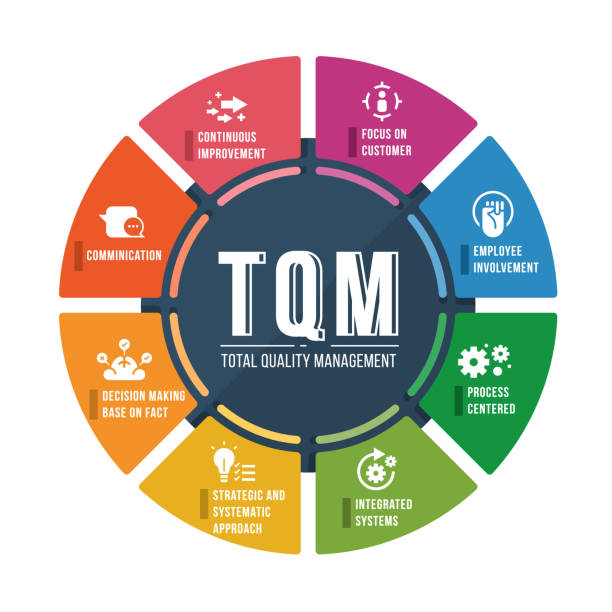 Planning for Quality Improvement
49
The increased emphasis on higher product and service quality has led many firms to follow guidelines or criteria developed by others.  

The process of identifying and improving on the best practices of the leaders in the industry or related fields is called benchmarking.  

The essence of benchmarking is to be as good as, or better than, the best in the field.
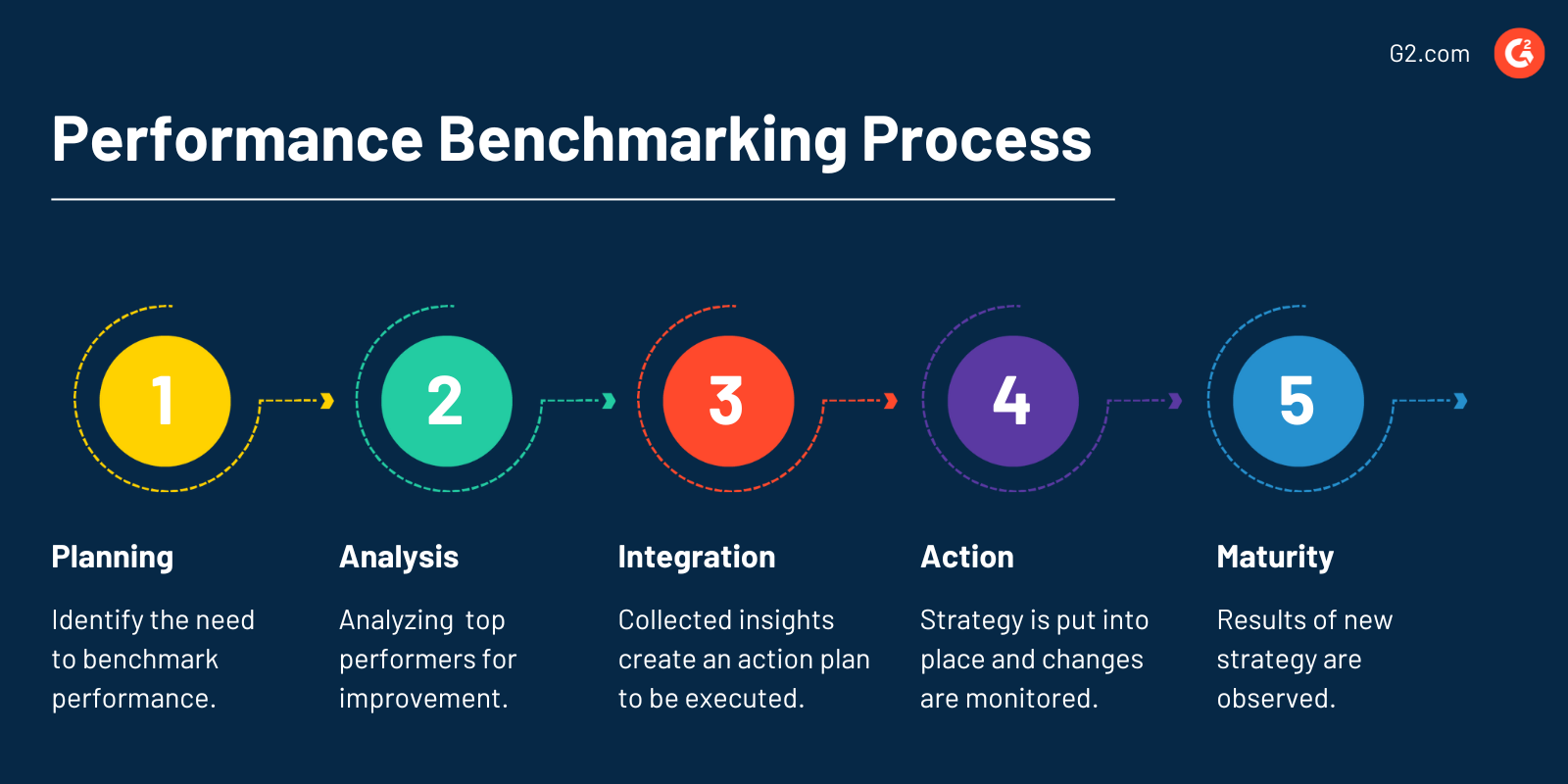 Planning for Quality Improvement
50
Benchmarking follows these steps:  

Determine what to benchmark (a process or procedure, quality, costs, customer service, employee development, compensation).
Identify comparable organizations inside and outside the industry.
Collect comparative performance data.
Identify performance gaps.
Determine the causes of the differences.
Ascertain the management practices of the best.

Once these steps are completed, management can develop plans for meeting or beating best-in-the-industry (or world), standards.
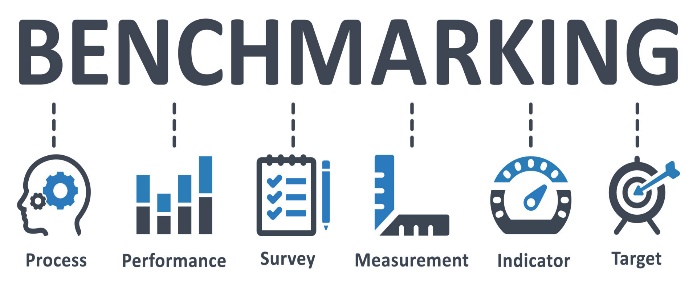 Crisis Management: Planning Required
51
Crisis planning has become integral to every organization’s short and long-term planning.  

Supervisors must constantly look at every situation, event, action, and decision from the perspective of risk-reward.  
One never knows when a crisis will occur, but when it does, management must react in a timely fashion.  

Today, more so than at any time in recent memory, supervisors must exercise due diligence and be prepared for the unexpected.
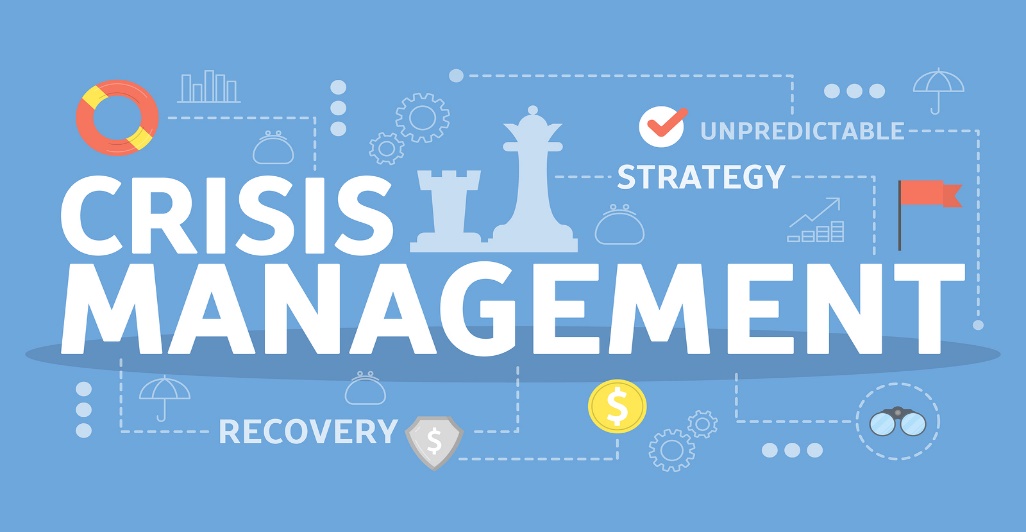 Crisis Management: Planning Required
52
Every organization faces potential crisis situations.  

Regardless of the size or nature of the organization, supervisors must be involved in crisis-management planning.  Every member of the management team, should plan for the unthinkable.  

Planning is primarily a mental process that enables the supervisor to anticipate what must be done as well as to adjust to changing circumstances and shifting priorities.  Be sure you and your employees know what to do when the unthinkable happens.
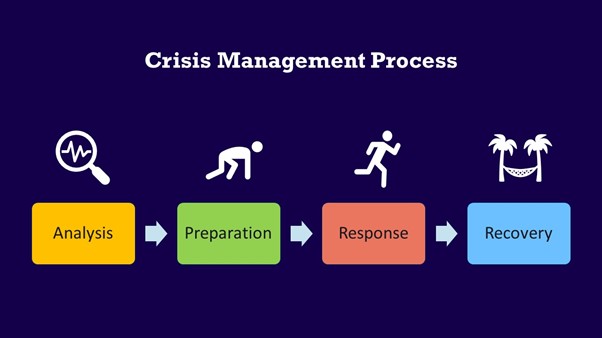 Crisis Management Planning
53
Tips for Effective Crisis Management Planning:

Identify the Unthinkable
Develop a Plan for Dealing with the Unthinkable
Develop Contingency Plans
Form a Crisis Team
Simulate Crisis Drills
Respond Immediately
Do Not Be Afraid to Apologize
Learn from the Experience of Others
Plan Now!
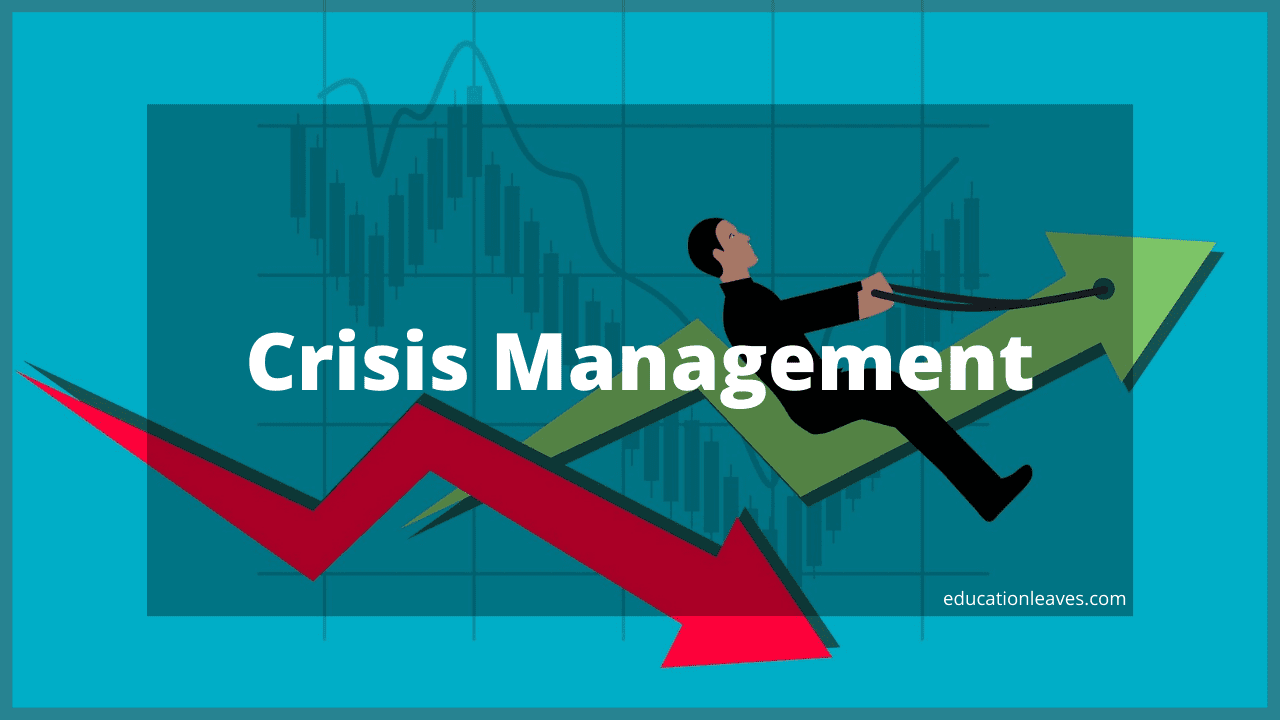 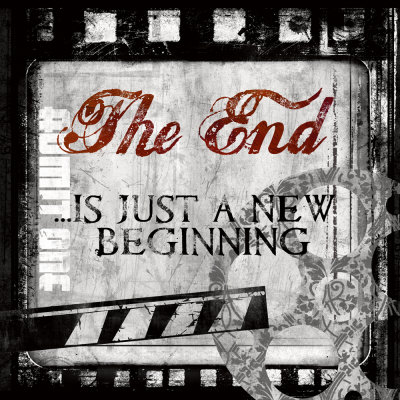 54